Let’s Make Banana Pudding Parfaits
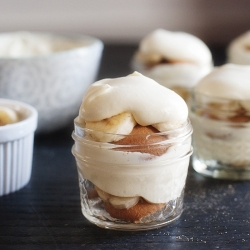 Groupbygroup.wordpress.com
Put instant vanilla pudding mix and 2 cups of milk
into a bowl.
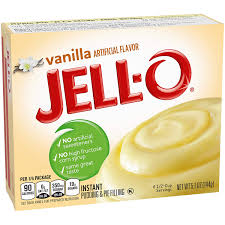 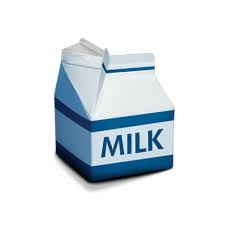 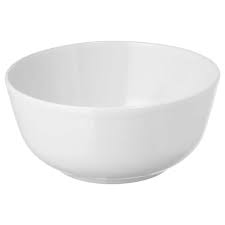 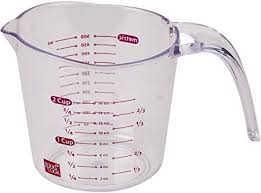 Mix ingredients until the pudding is set.
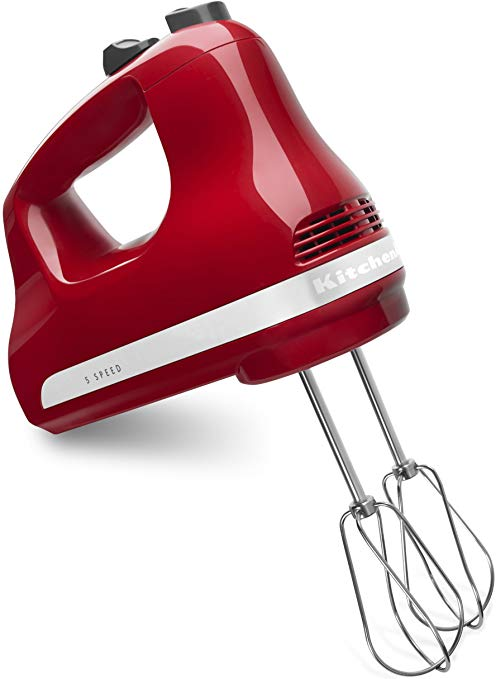 Crush up 30 vanilla wafers.
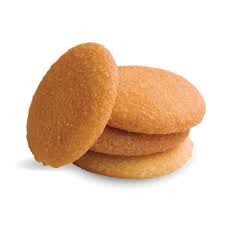 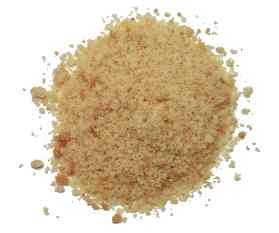 Put some crushed vanilla wafers in a cup.
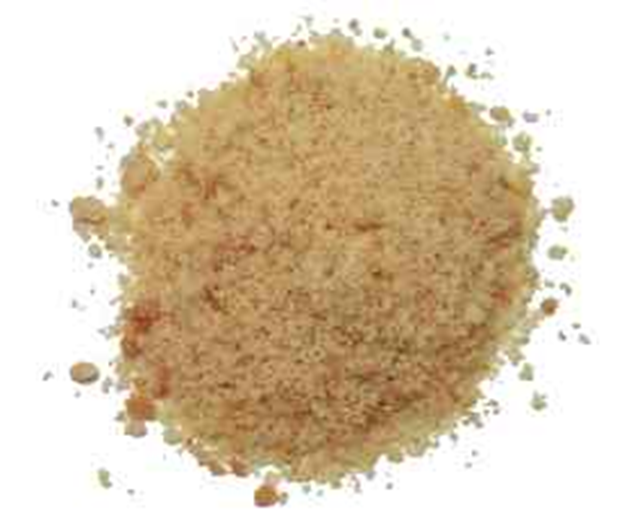 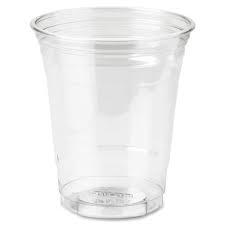 Put some pudding on top of the vanilla wafers.
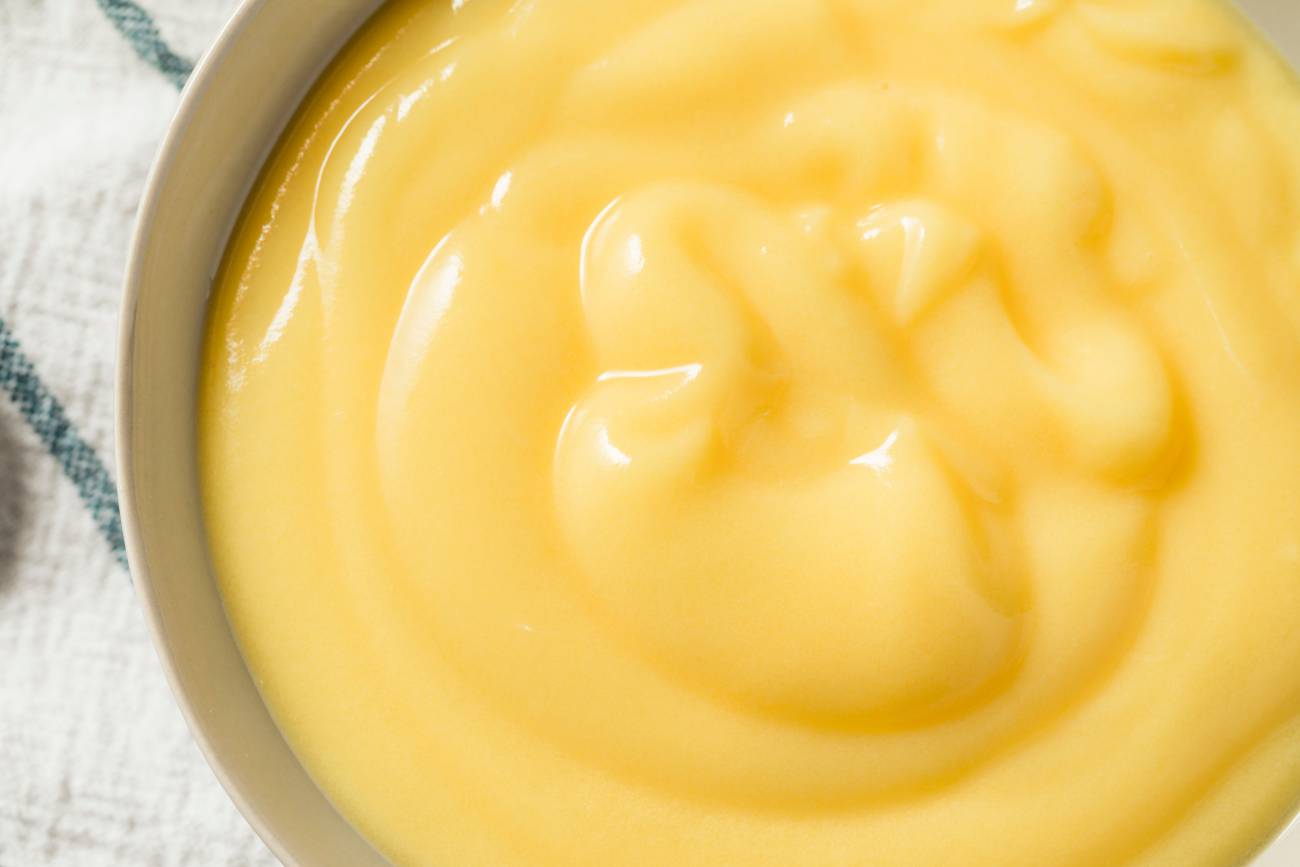 Put a few slices of banana on top of the pudding.
Repeat layers one more time.
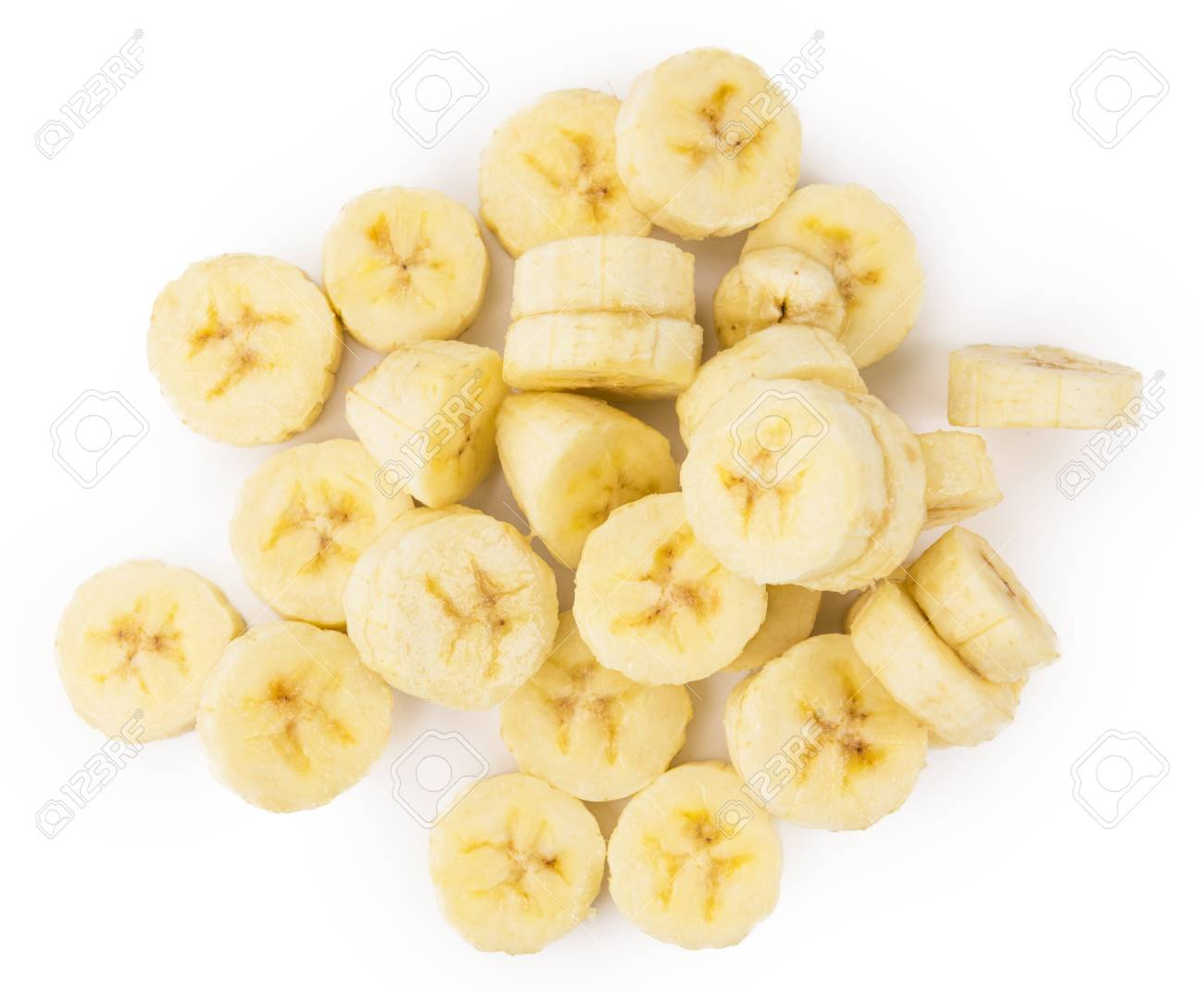 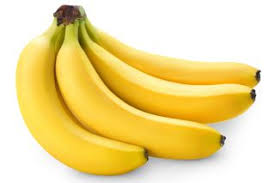 Add some cool whip.
Eat and enjoy!
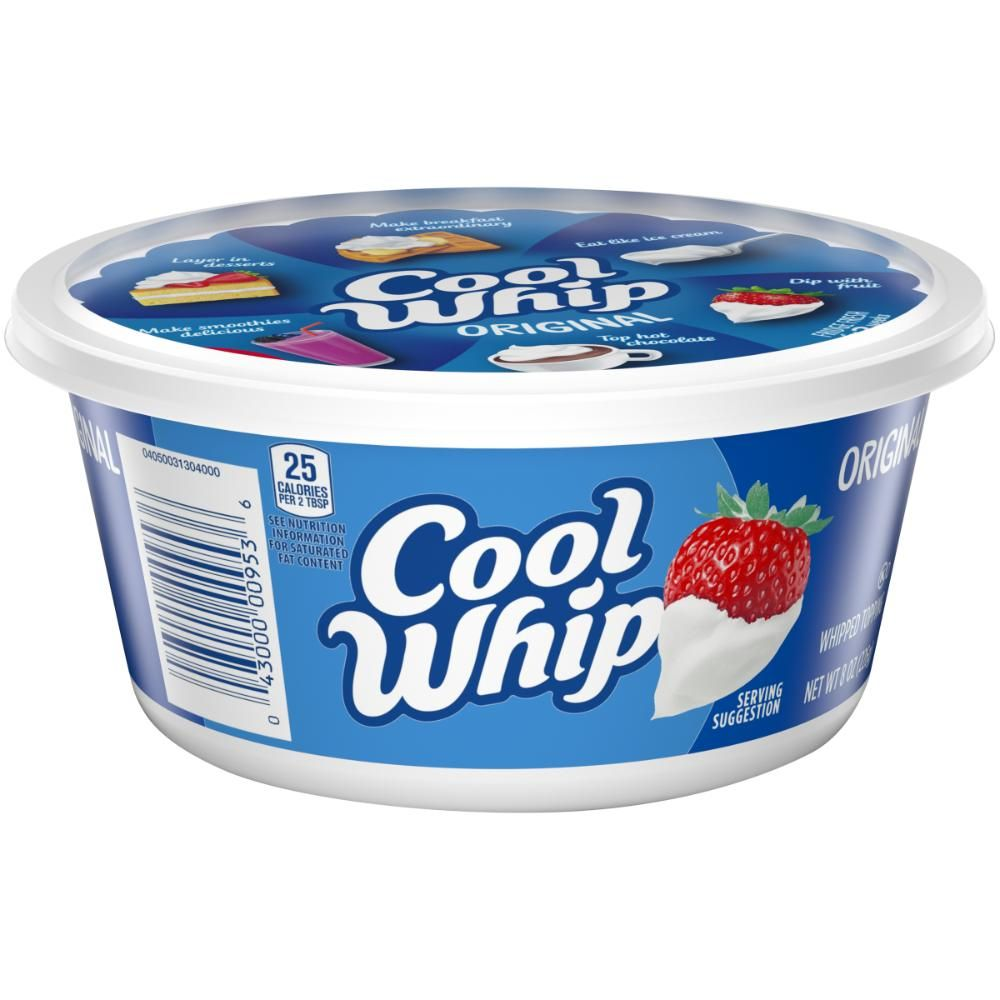 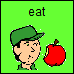